Ô CỬA BÍ MẬT
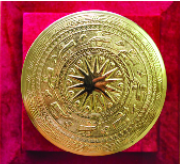 2
1
3
4
Ô số 5 : Phía sau các ô của là hình gì?
Ô số 1 :
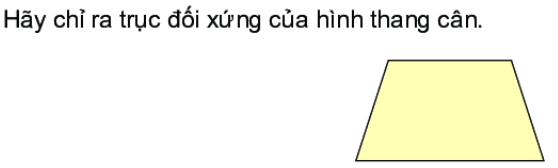 Đáp án: ĐƯỜNG THẲNG ĐI QUA TRUNG ĐIỂM 2 CẠNH ĐÁY.
Ô số 2 :
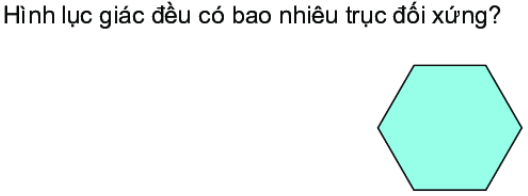 Đáp án:      A   : 3
		B    : 4
		C    : 5
		D    : 6
D
Ô số 3 :
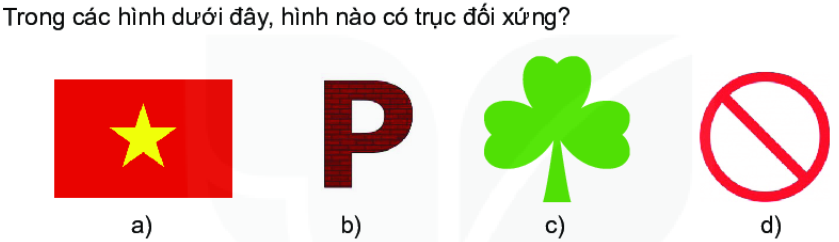 Đáp án: 	A – a ; c 
		B – a ; b ; c
		C – a ; c ; d
		D – a ; b ; c ; d
C
Ô SỐ 4
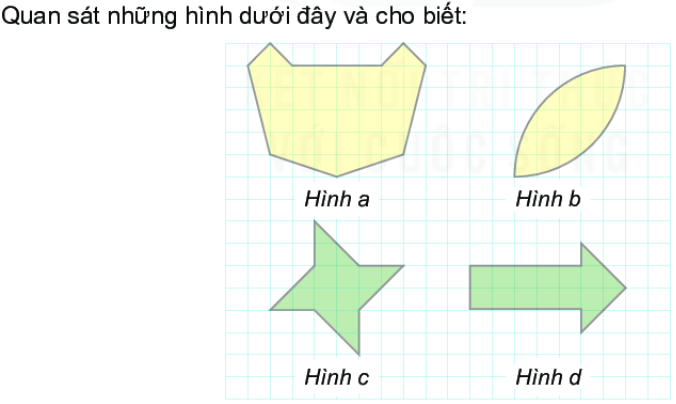 Hình a
Hình d
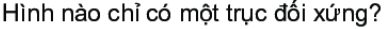 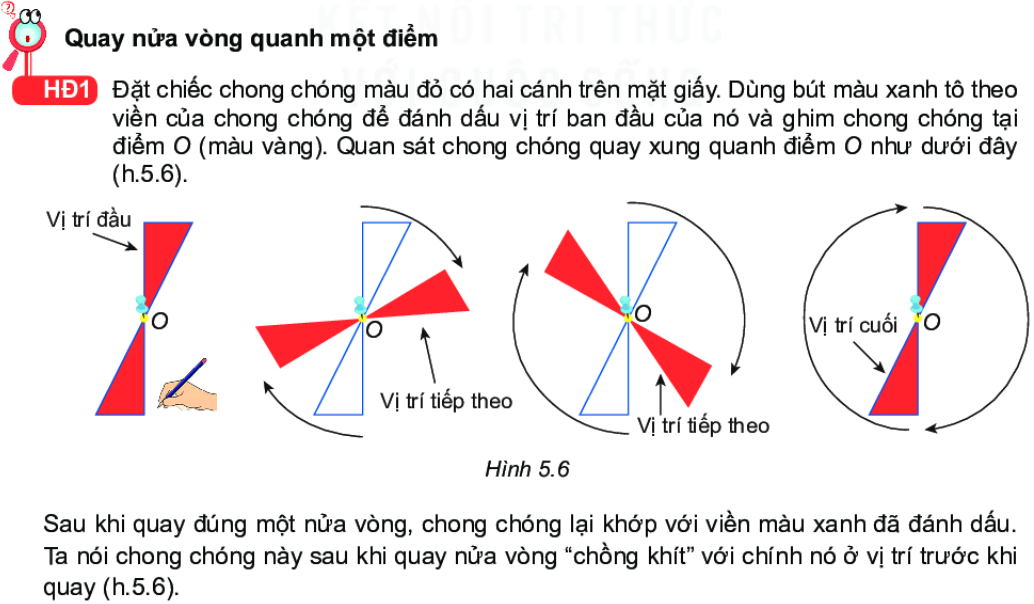 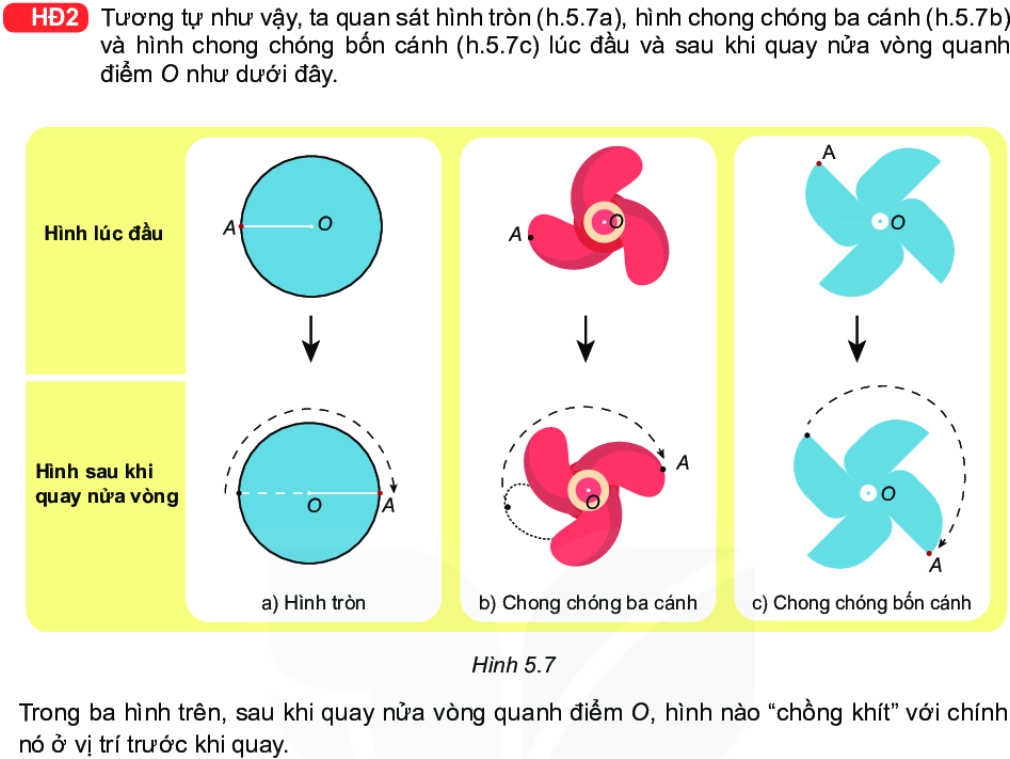 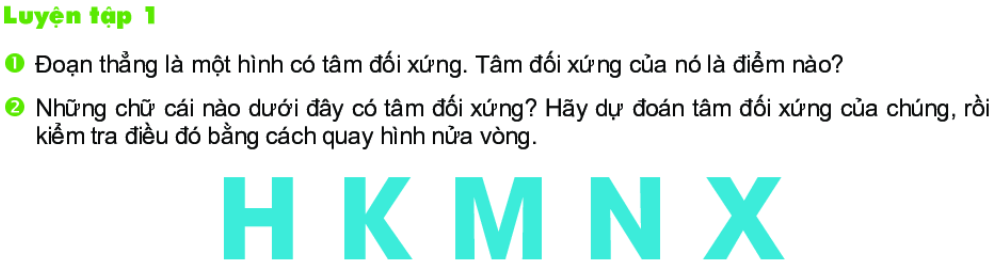 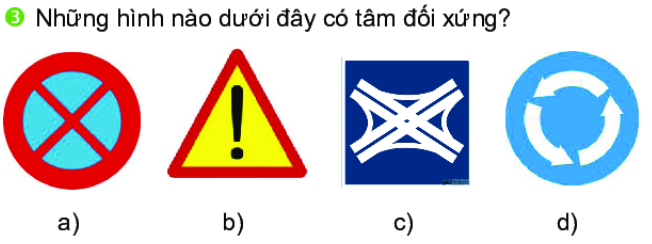 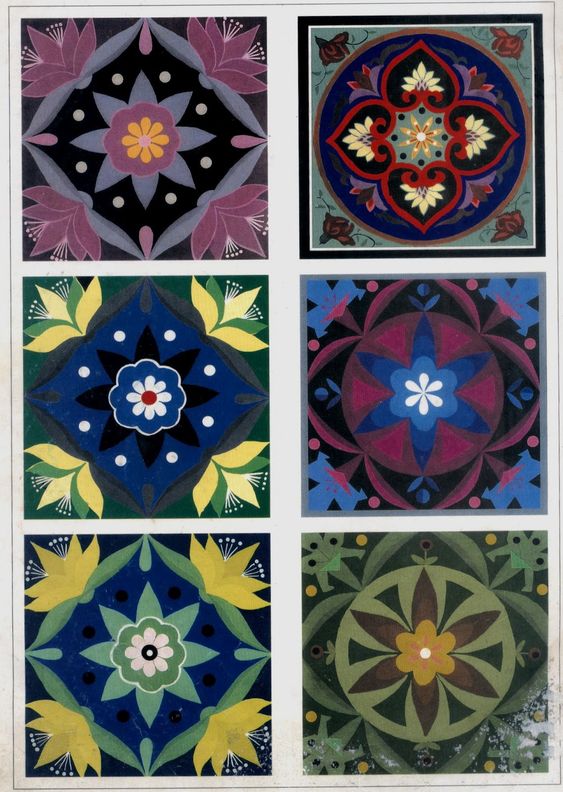 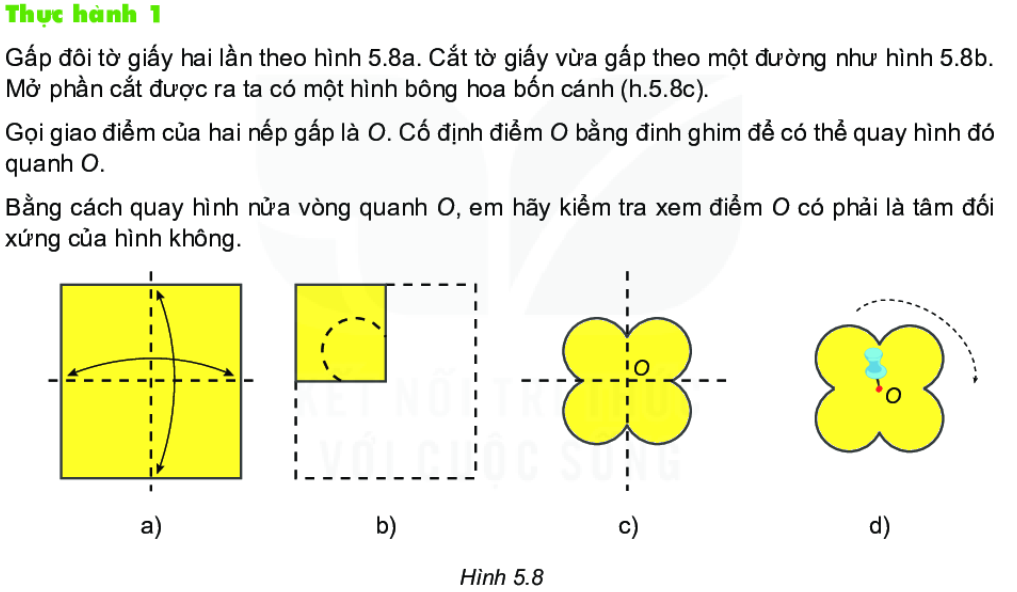 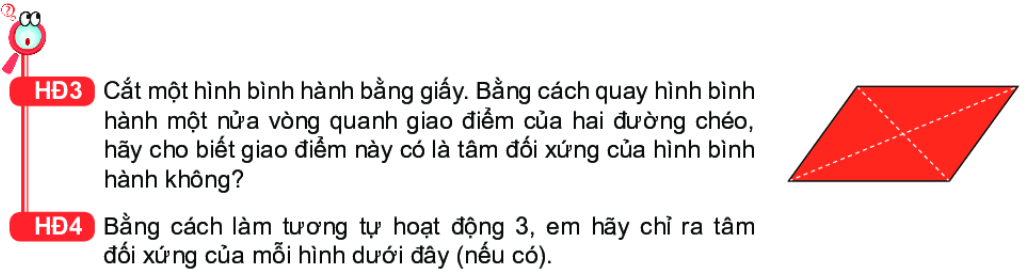 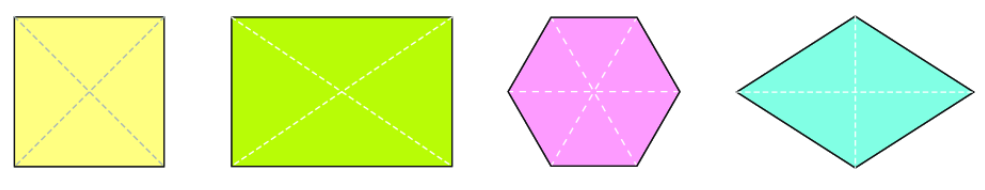 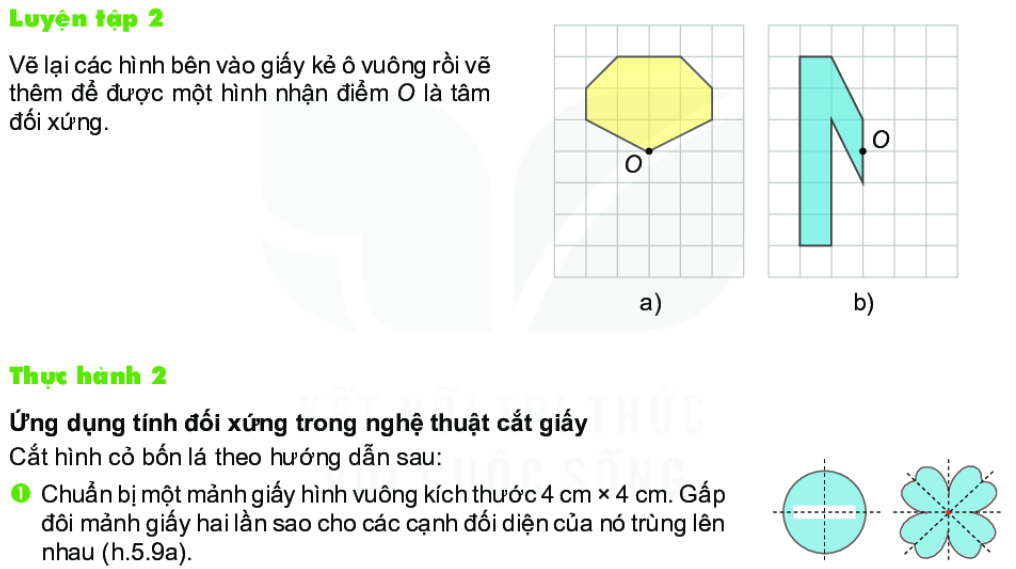 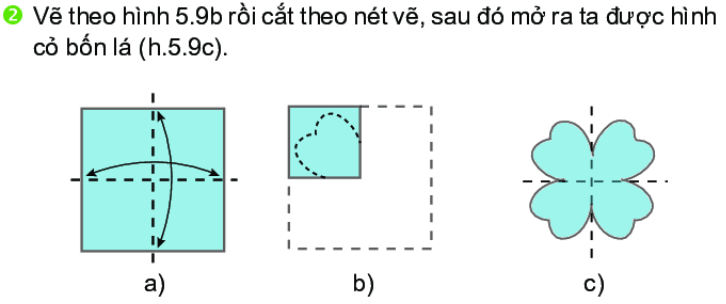 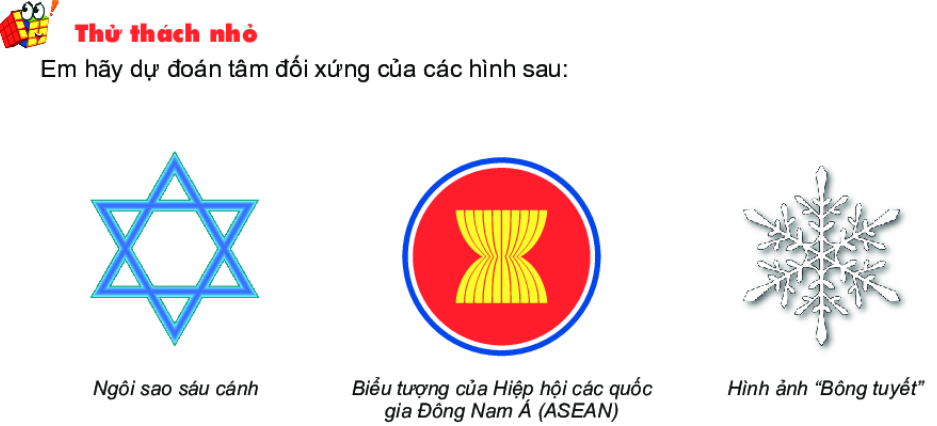